İSTANBUL MEDENİYET ÜNİVERSİTESİ
Mühendislik ve MimarlıkFakültesi
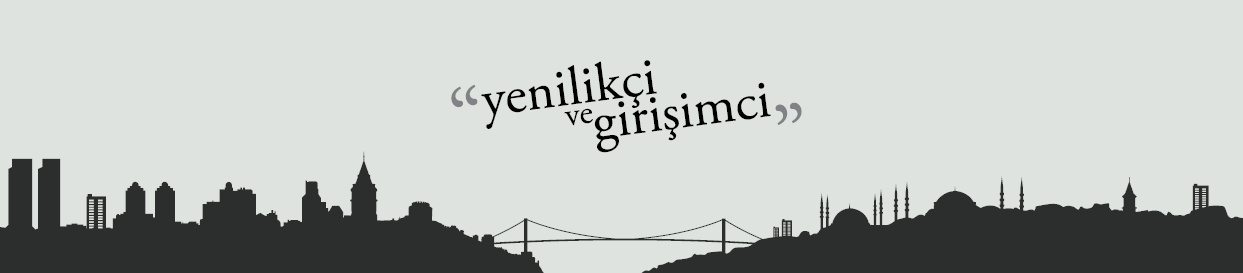 İstanbul Medeniyet Üniversitesi
Misyon
Medeniyet odaklı, ürettiği bilim, teknoloji ve sanata evrensel nitelikteki değerleri katan, özgün bir üniversite olmak.
Vizyon
Medeniyetimizi çağdaş dünyaya sunan, dünya barısına katkıda bulunan insani değerleri özümseyen bilimsel kalitesi ile ön plana çıkmış bir dünya üniversitesi olmak.
Bir AR-GE Üniversitesi
Üniversitemizin yapılanmasında önemli kilometre taşlarımız;
Enstitüler ve Araştırma Merkezleri
Proje Yönetim Ofisi
Projeler
Araştırma Grupları ve Laboratuvarlar
Proje Destekleri
Bir AR-GE Üniversitesi
Mühendislik ve Mimarlık Fakültesi
Türkiye’den İstatistikler
Türkiye’de Mühendislik ve mimarlık fakültelerine ait öğrenci ve akademisyen oran ortalamaları ile akademisyen sayı ortalaması
Misyonumuz ve Vizyonumuz
Misyonumuz
Uluslararası düzeyde akademik ve endüstriyel alanlarda kendini yenileyen, multidisipliner çalışan, düşünce ve çözüm üretme yeteneği gelişmiş, meslek etiği ile donatılmış, mühendisler yetiştirmektir.
Vizyonumuz
Ulusal ve uluslararası standartlara sahip, üreteceği bilgi ve teknoloji ile ülkemizin gelişmişlik düzeyinin yükselmesine katkı sağlayacak araştırma merkezli bir kurum olmaktır.
Fakültemiz Bölümleri
Bilgisayar Mühendisliği
Biyomühendislik
Biyo-medikal Mühendisliği
Elektrik ve Elektronik Mühendisliği
Endüstri Mühendisliği
İnşaat Mühendisliği
Makine Mühendisliği
Mimarlık
Şehir ve Bölge Planlama
Akademik Gelişim Planımız
Eğitim Yaklaşımımız
Eğitim ve Öğretim Anlayışı
Amacımız;
Öğrenmeyi öğrenen
Temel kavramları anlayan, yorumlayan ve uygulayabilen
Bilimsel düşünme alışkanlığına sahip
Araştırma, sorgulama yoluyla analiz ve sentez yapabilen
Teknik, ekonomik, estetik, hukuki ve sosyal öğeleri irdeleyebilen
Multidisipliner çalışabilen
Etik değerlere duyarlı

mühendis ve mimarlar yetiştirmektir.
Eğitim ve Öğretim Anlayışı
Mezunlarımızın
Akademide, sanayide ve iş alanlarında tercih edilir olmasını
hedeflemekteyiz.

Toplam kalite anlayışı çerçevesinde 
Dış paydaşlarımız; akademi, sanayi ve iş dünyası
İç paydaşlarımız; öğretim elemanları ve öğrenciler
Ürünümüz; mezunlarımız, bilimsel çalışmalarımız ve projelerimizdir.
Eğitim ve Öğretim Stratejisi
Öğrenci merkezli, aktif öğretim stratejileri ve tekniklerinden,
Kültür, sanat, sağlık ve spor imkanlarından,
Çağdaş eğitim teknolojilerinden,
Ulusal ve uluslararası bilgi kaynaklarından,
Yurt içi ve yurt dışı üniversiteler ile iş birliklerinden,
Araştırma kurumları, sanayi kuruluşları ve KOBİ’ler ile ortak çalışmalardan 
en üst düzeyde yararlanmaktır.
D e r s  P r o g r a m l a r ıGenel Amaçlar
Ders Programları aşağıda verilen Bologna kriterlerini karşılayacak şekilde yapılandırılacaktır; 
Yaşam boyu öğrenme, 
Öğrenci merkezli eğitim, 
Çıktıya /kazanıma dayalı eğitim yaklaşımlarını geliştirme.

Ders programlarının oluşturulmasında ayrıca aşağıdaki amaçlar  dikkate alınacaktır;
Kritik teknolojilerin öğretilmesi,
Ülkemizin  ihtiyaçlarını karşılama,
Sanayi ile işbirliğini artırma.
D e r s  P r o g r a m l a r ı
Öncelikle lisans üstü eğitime ağırlık verilecektir.  
Ders programları dünya standartları ile uyumlu olacaktır. 
Ders içerikleri birbirini takip eder nitelikte hazırlanacaktır. 
Farklı branşlardan ders almasına imkan sağlanacaktır. 
Program içerikleri sürekli güncellenecektir.
Teknik sunum ve raporlama konusunda eğitim verilecektir.
Mühendislik uygulama derslerinde proje yaptırılacaktır.
Derslerde yabancı dilin etkin kullanımı amaçlanacaktır. 
Öğrenim dili en az %30 İngilizce olacaktır.
Ö ğ r e n c i  D a n ı ş m a n l ı ğ ı
Eğitimin her seviyesinde danışmanlık sistemi kurulacaktır. 
Danışman öğretim elemanı ile birlikte, öğrencilerin ilgi sahasına dönük ders seçimi sağlanacaktır. 
Danışman öğretim elemanları; proje ve seminer konusu belirlemede, araştırmanın yürütülmesinde yönetici görevi üstlenecektir. 
Mezunlarımızın bilgisini artırmak için diğer üniversiteler ve özellikle sanayiden eş danışmanlık uygulaması başlatılacaktır.
Araştırma Felsefemiz
Bilimsel Organizasyonlar Stratejik Alanı Amaçları
Akademik kadronun ulusal ve uluslararası bilimsel toplantılara katılımını teşvik etmek 

Uluslararası işbirliğine dayalı bilimsel organizasyonlar düzenleyerek sürdürülebilir kılmak
Bilimsel Araştırma, Danışmanlık ve Yayın Stratejik Alanı Amaçları
Uluslararası platformda kabul gören, nitelikli ve referans alınan araştırma ve yayın kalitesine ulaşmak 
Stratejik öneme sahip bilimsel alanlarda disiplinler arası araştırma ve yayın yapmak 
Sanayi, ticaret, yerel yönetimler ve merkezi kamu kurumları ile ortak araştırma projeleri geliştirmek 
Üniversite ile farklı sektörler arasındaki işbirliğini geliştirmek 
Performansa dayalı akademik değerlendirme sistemini kurarak yayın ve araştırma faaliyetlerini teşvik etmek 
Ulusal ve uluslararası işbirliklerine dayalı medeniyet odaklı araştırmaları teşvik etmek
A r a ş t ı r m a  G r u p l a r ı
Fakülte bünyesinde araştırma grupları kurulacaktır. 
Disiplinler arası çalışma özendirilecektir,
Araştırmalar güçlü teorik arka plan ile uygulama pratikleri arasındaki ilişkiler çerçevesinde yürütülecektir.
Öğrenim gruplarının hedeflerini yayınlanabilir nitelikte araştırmalar  ve tez çalışmaları oluşturacaktır. 
Tez çalışmaları ve araştırma alanları belirlenirken ülkemizin öncelikleri ve sanayideki problemler dikkate alınacaktır.
Her araştırma grubu kendine ait özgün teknolojiler üzerine, sürekliliği koruyacak şekilde çalışmalarını yürütecektir.
Araştırma grupları yüksek standartlarda laboratuvarlara sahip olacaktır.
Kütüphane İmkanları
TÜBİTAK ULAKBİM Elektronik Kaynaklar Ulusal Akademik Lisansı (Ekual) Ebscohost Veri Tabanları üniversite kampüsünde kullanıma sunulmuştur.

Kütüphane yalnızca kitap erişimine değil, aynı zamanda, bir çalışma ortamı olarak planlamaktadır. 

Kütüphane doktora öğrencileri için özel çalışma alanları içerecektir.
S a n a y i   İ ş b i r l i k l e r i
Sanayi ile ortak projeler desteklenecek ve teşvik edilecektir.
AB Projeleri, Santez, TÜBİTAK 1509 programı, Kosgeb Projeleri 

Teknoloji koordinatörlüğü kurulacaktır.
Periyodik sanayi ziyaretleri yapacaktır.
Sanayi ihtiyaçlarını, ortak çalışma imkanlarını ve olası işbirliklerini araştıracaktır.

Üniversite yönetiminde teknopark kurulacaktır.
S a n a y i   İ ş b i r l i k l e r i
Sanayinin Ar-Ge ve danışmanlık ihtiyaçlarına cevap verecek bir strateji ile hareket edilecektir.

İşbirliğini güçlendirmek için ilgili kurum ve kuruluşlar ile protokoller yapılacaktır.

Yaşam boyu öğrenim kapsamında;
Sanayi dünyasından işadamları ve uzmanlara seminerler verdirilecektir.
Öğretim elemanlarınca sanayiye dönük kurslar düzenlenecektir.
H a r e k e t l i l i k: Öğretim Üyeleri
Yurt dışı üniversiteleriyle çalışmalar yürütülecektir. 

Öğretim üyelerinin  hareketliliği özendirilecektir. 

AB programlarının kullanımı özendirilecektir.
H a r e k e t l i l i k: Öğrenciler
Stajlar; 
Kısa süreli yaz stajı
Uzun süreli yarı-zamanlı dönem içi stajlar,
Yurtdışı staj programları özendirilecektir.

Projeler; 
Öğrencilerin uluslar arası projelerde görevlendirilmeleri sağlanacaktır. 
Öğrencilerin internet üzerinden uluslar arası çalışmalar yürütmeleri özendirilecektir.
E t k i n l i k l e r
Öğretim elemanlarının konferanslara ve seminerlere katılımı desteklenecek ve özendirilecektir. 

Üniversitemizde ulusal ve uluslar arası konferans ve seminerler düzenlenecektir.

Öğrencilerin ulusal konferanslara katılımları  desteklenecek ve özendirilecektir.
S o s y a l
Sanatsal, mesleki ve sportif öğrenci gruplarının oluşturulması özendirilecektir.

Farklı bölümlerden sosyal derslerin alınması özendirilecektir.

Üniversitemiz bünyesinde konser, film, tiyatro, sohbet gibi sosyal etkinliklerin gerçekleştirilmesi özendirilecektir.
Sonuç